4-day school week
Parent Survey Results
4-day school week Committee Meeting One
November 2, 2022
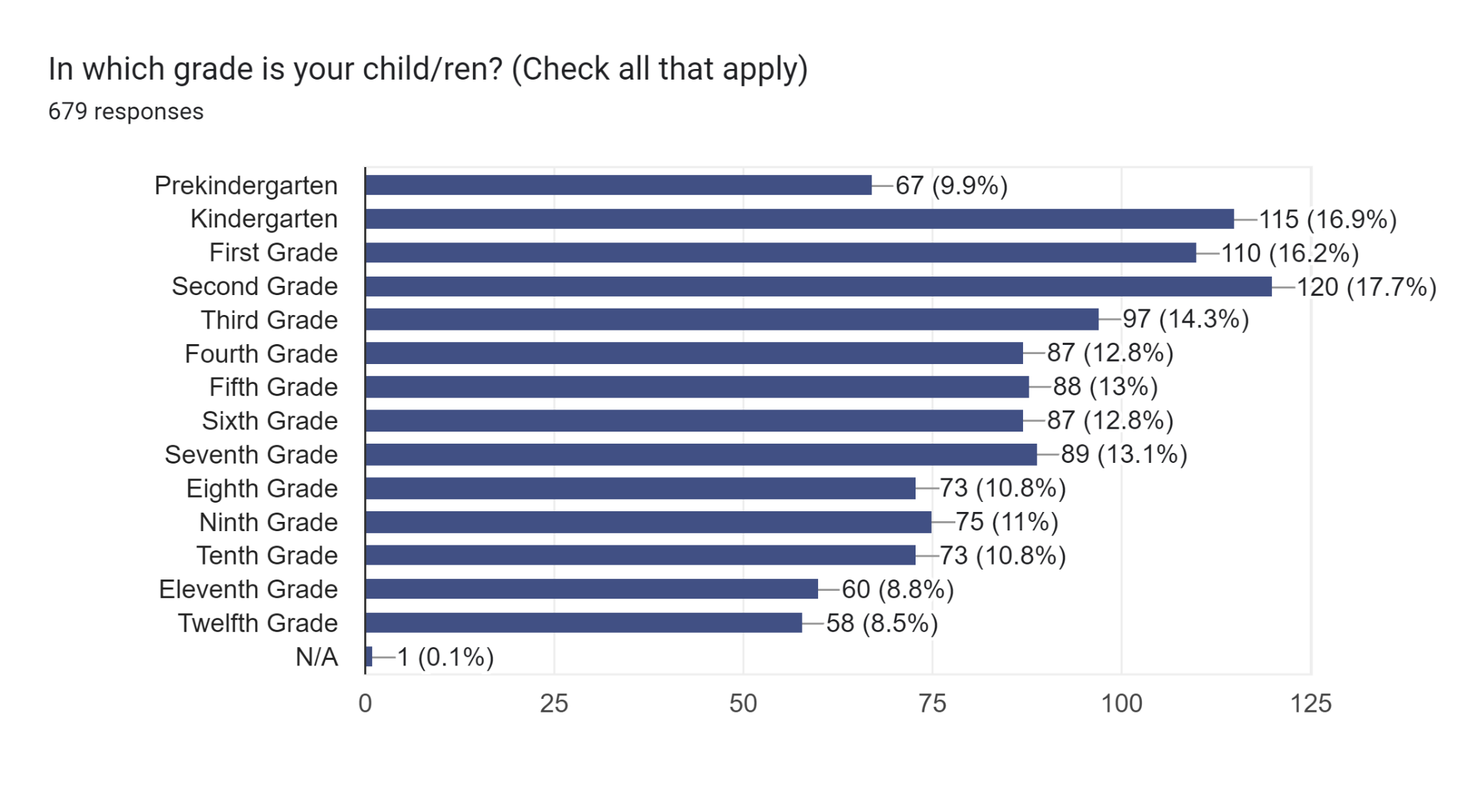 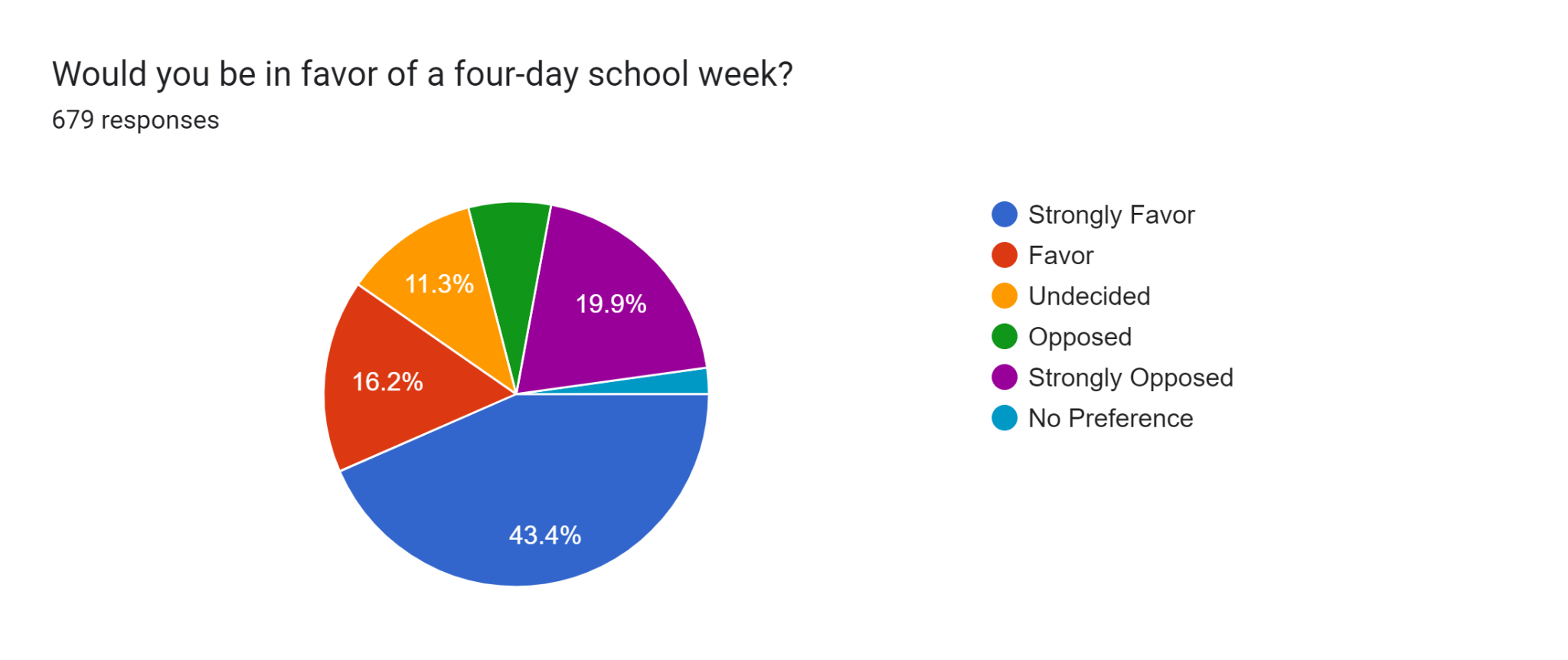 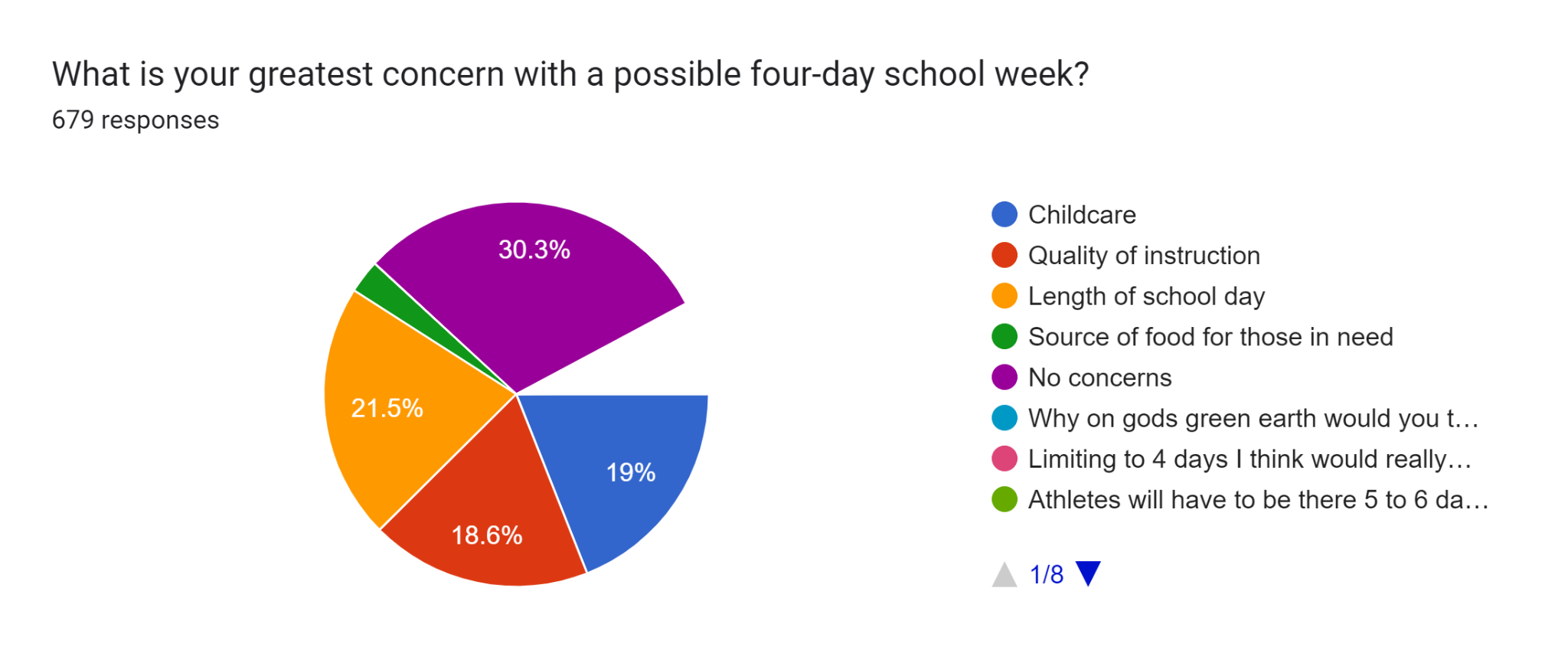 [Speaker Notes: Childcare
Quality of instruction
Length of school day]
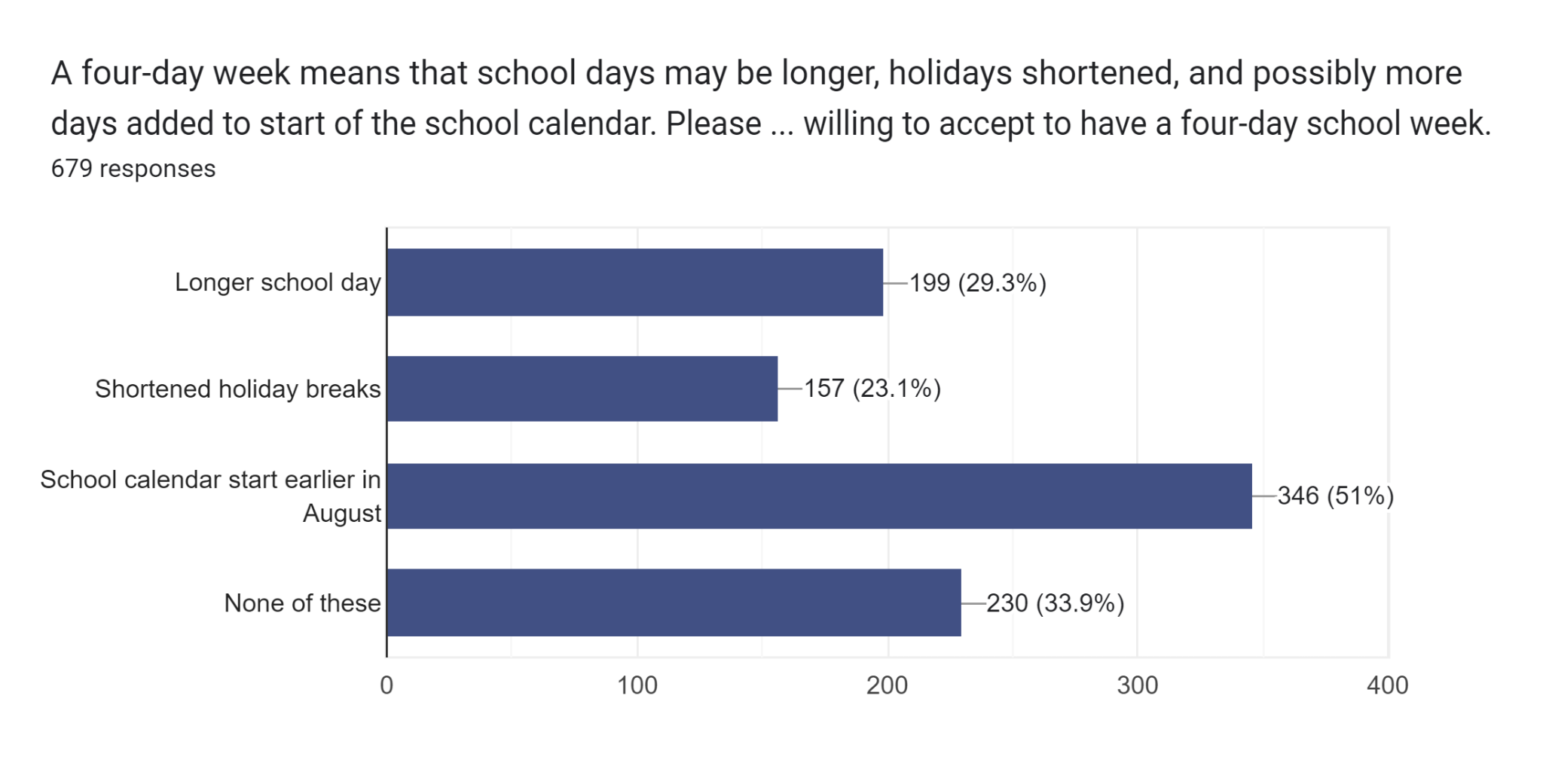 Scenarios - Lengthen school day or school year
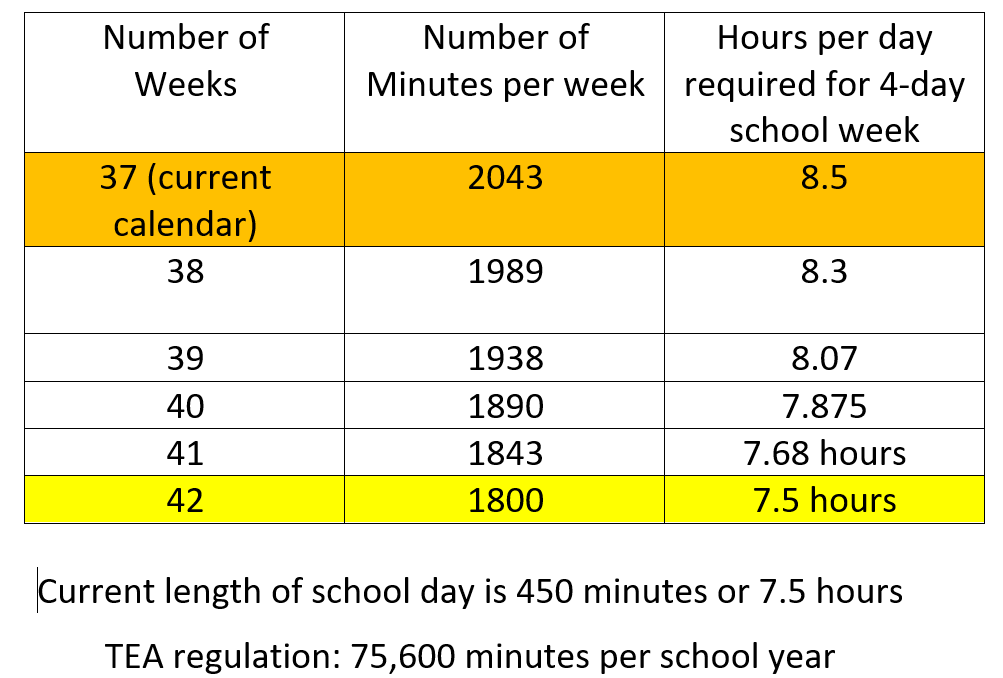 Ed Week Article
Ed Week Article